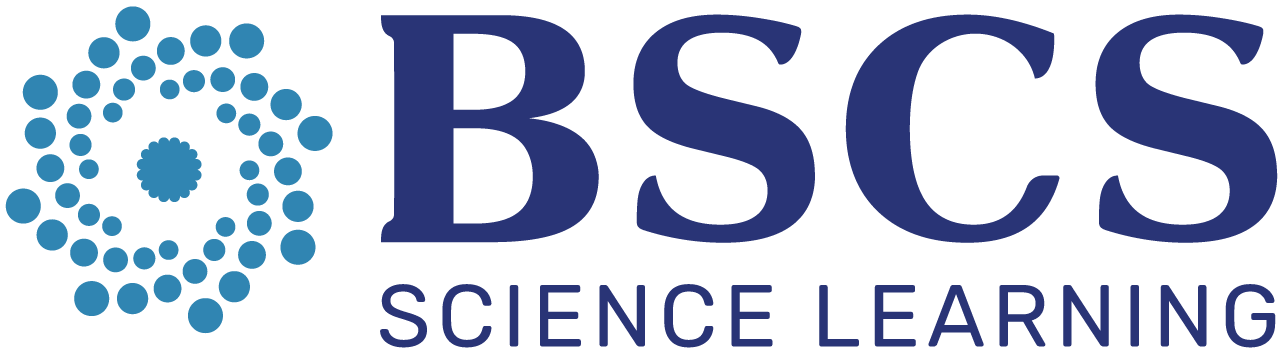 STeLLA Scale Up and Sustainability Study (SSUP)
Day 5 
Science Teachers Learning From Lesson Analysis
Add day 3 reflections
Day 4 Reflections
The Basics
Arrive prepared and on time; stay for the duration
Remain attentive, thoughtful, and STeLLAful; eliminate interruptions (turn off cell phones, email)
Make room for participation from all (monitor your floor time)
STeLLA Norms
The Heart of  STeLLA Lesson Analysis
Keep the goal in mind: We are analyzing teaching to improve student learning  
Share your ideas, uncertainties, confusions, disagreements, questions—open up time so this can happen!
Expect and ask questions to deepen everyone’s learning—honor needs!
Purpose: Build trust and develop a productive study group for all participants
Deepen knowledge of teaching and learning 
Increase ability to analyze and reflect on teaching and learning
Increase ability to use content knowledge and knowledge of teaching and learning to transform classroom practice 
Deepen teacher content knowledge 
Increase student learning in science
STeLLA Program Goals
Week-at-a-Glance
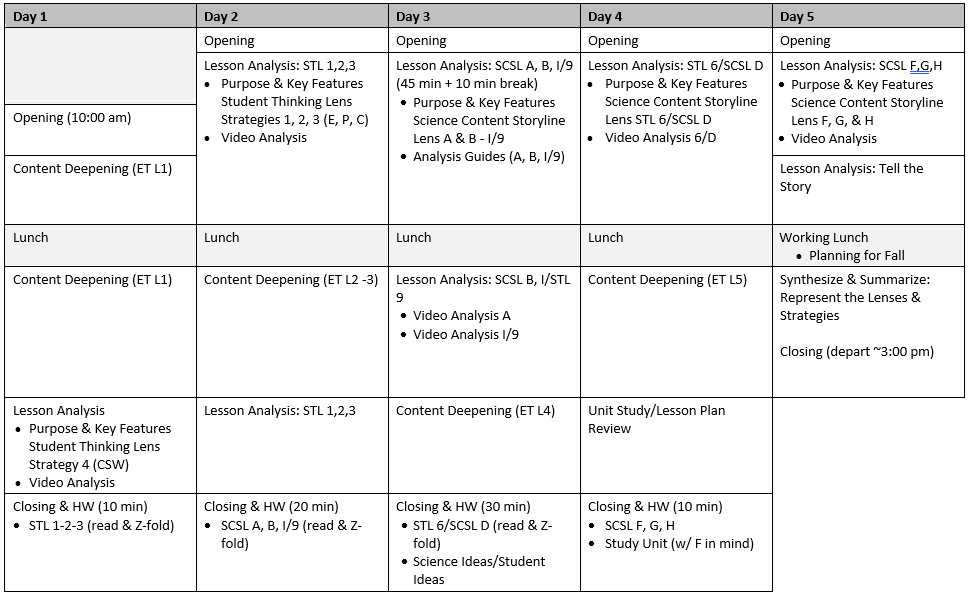 How can we build coherence within and between lessons to help students craft a storyline of key science ideas? 
How can we be intentional about how we move student thinking forward?
How could the strategies we’ve learned so far support your planning and enactment of lessons?
Day 5 Focus Questions
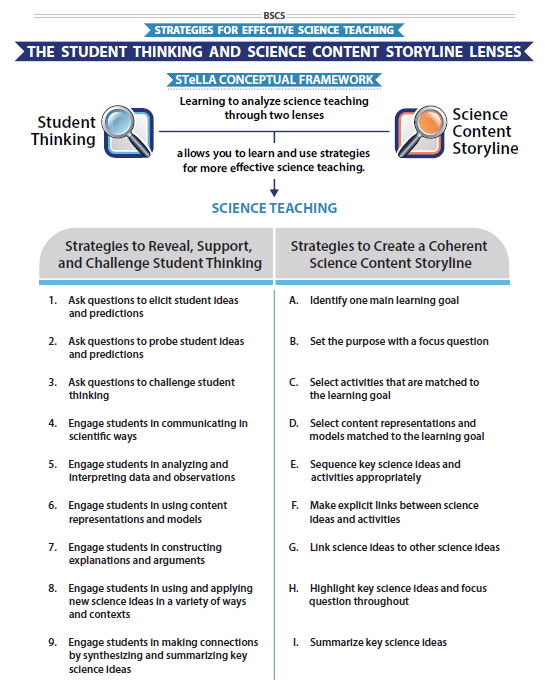 STeLLA Conceptual Framework
Complete the chart for your assigned strategy

Review the charts of others for any clarifications or questions.
Science Content Storyline Lens Strategies F, G, & H
SCSL #X
Purpose




Key Features
Purpose: WHY it’s important

Key Features: WHAT does it look like in the classroom
[Speaker Notes: 6 rooms
Jamboard

**Slide has been updated]
Lesson Analysis: The Basics (pp. 1-2)
Analysis Basics
Viewing Basics
Viewing Basic #1: Look past the trivial, the little things that “bug” you.
Viewing Basic #2: Avoid the “this doesn’t look like my classroom” trap.
Viewing Basic #3: Avoid making snap judgments about the teaching or learning in the classroom you are viewing.
Analysis Basic #1: Focus on student thinking and the science content storyline
Analysis Basic #2: Look for evidence to support any claims
Analysis Basic #3: Look more than once
Analysis Basic #4: Consider alternative explanations and teaching strategies.
[Speaker Notes: Which stand out to you and why?]
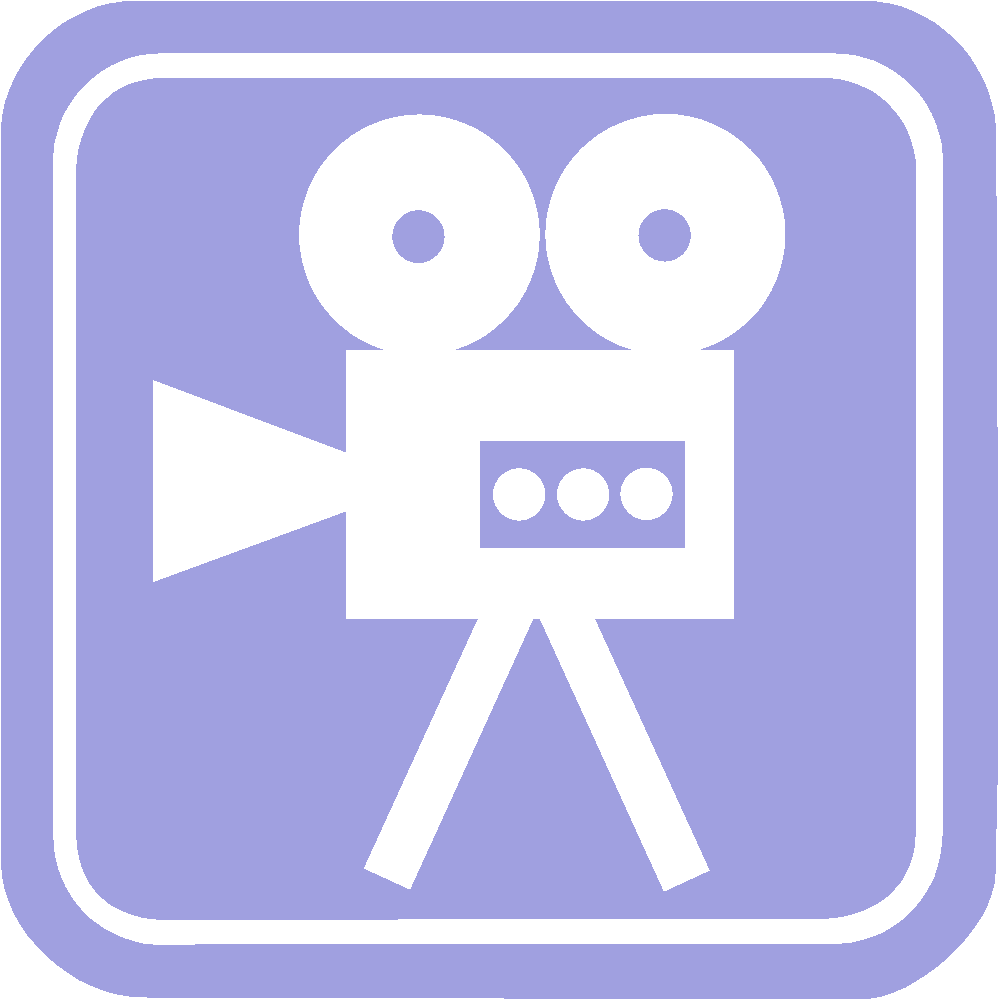 Add link
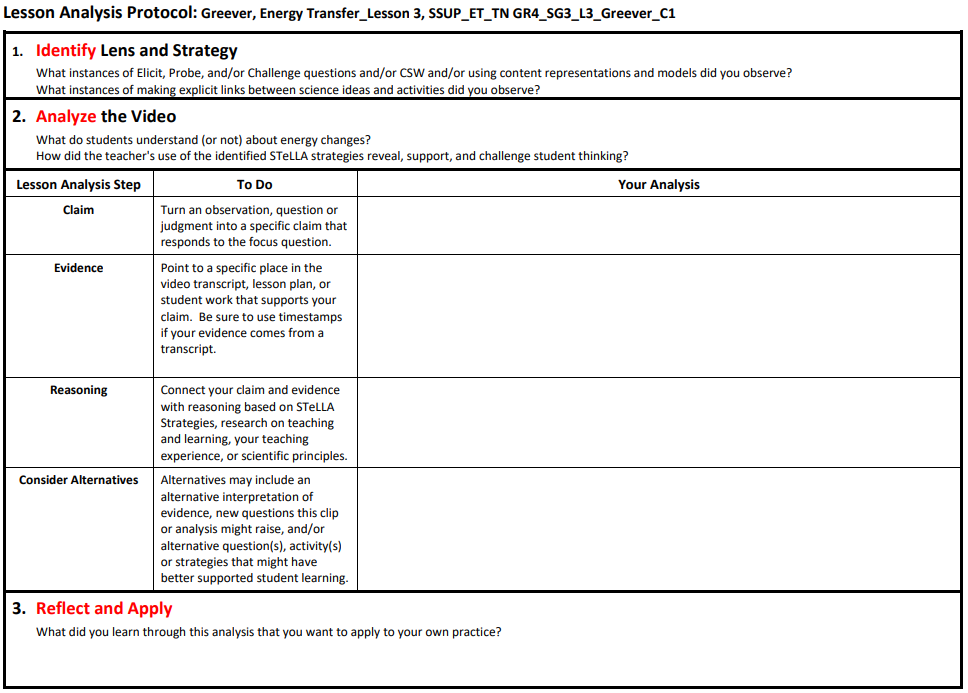 Lesson Analysis Protocol
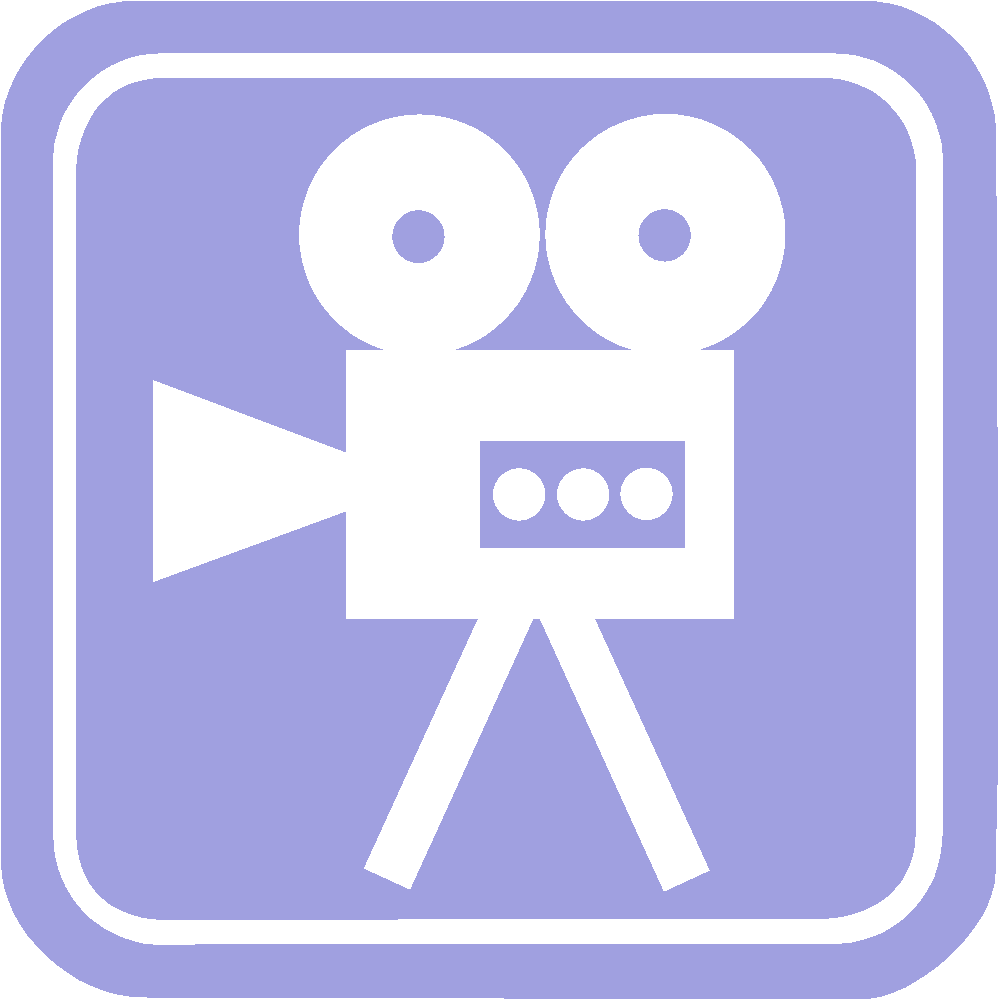 Add link
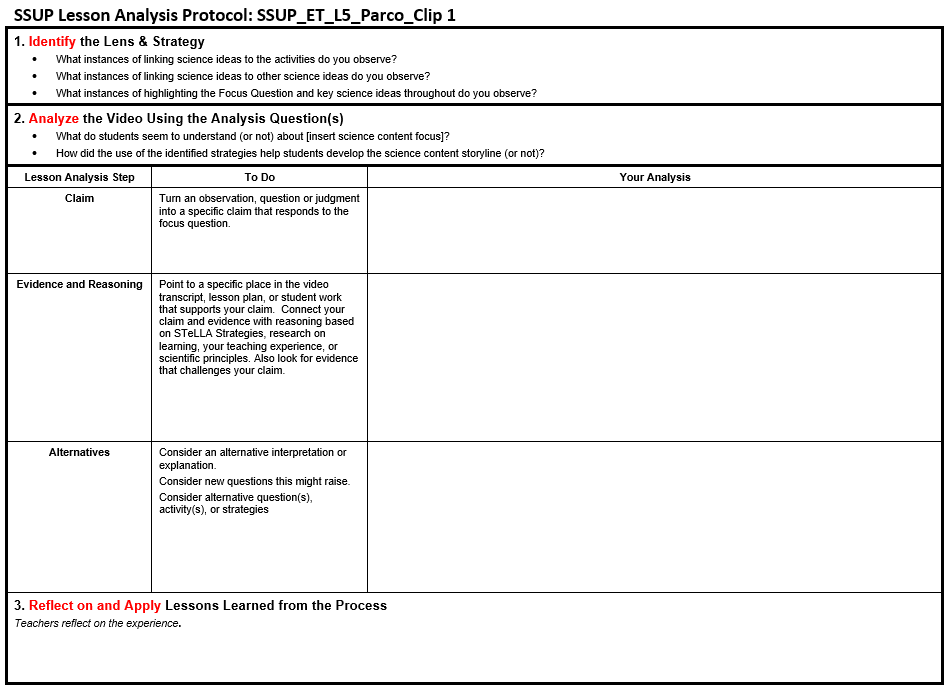 Lesson Analysis Protocol
Note how Strategies F, G, and H are written into the lessons.

Practice telling a coherent story with the science ideas that develop throughout your assigned lesson?
Lesson Plan Analysis
[Speaker Notes: Make sure Day 4 includes a HW assignment to read 1 lesson – jigsaw the lessons among the group. Orient each person to look at the lesson they read for HW]
Example Sentence Stems
Yesterday we learned…
Today we’ll answer the focus question...
We’ll figure out the phenomenon/problem...
Today we learned…
Tomorrow we’ll answer…
Tell the Story…
[Speaker Notes: Ask about the ? Strategy in the chart. Teachers may mention 5-8 in addition to F. 
Ask where you would expect to see Strategy H
Emphasize Strategy F – how do student ideas get revealed and developed during the activity? (Emphasize all three stages of F)

If this is charted earlier along with F, G, and H, refer to this chart as the group lines up in order of assigned lessons. 

Less formal than NGT – most of the work is done verbally]
Check calendars to find a good group time for synchronous work
Identify who will be able to teach a lesson and sign up for filming (Round 1 and Round 2?)
Planning for Fall
How can we build coherence within and between lessons to help students craft a storyline of key science ideas? 
How can we be intentional about how we move student thinking forward?
How could the strategies we’ve learned so far support your planning and enactment of lessons?
Day 5 Focus Questions
Use the materials at your disposal to represent the relationships among the STeLLA Approach, Lenses, and Strategies.
Synthesize and Summarize
How could the strategies we’ve learned so far support your planning and enactment of lessons?



Golden Nugget:
Reflection